超星尔雅通识课客户端使用流程
前言
超星客户端，是学校在尔雅开通域名后，一款可以实现与各地的同学们畅所欲言的探讨，可以随时随地的学习，同时，老师也可以随时随地的管理学生的学习情况，不受时间、地点、空间影响。移动互联网的时代,超星客户端移动学习 的交互性可以实现信息及时的双向流通，同时有利于培养学习者的交流沟通能力激发学习者的学习热情，发展学习者的个性，有利于提高学习者的学习成绩和信心。并且超星是一款终身学习的软件，拥有它你可以博览古今中外浩瀚的书籍，可以足不出户学习高校名师的精品课程。
具体操作流程
下载方式
登录方式
如何学习
其他功能
1：下载方式
在电脑端学校的登陆界面右侧有超星客户端的二维码和详细的操作流程，用手机或者是ipad直接扫描二维码下载即可（Ios 通过App Store直接检索“超星”安装android 在android大市场下载安装）
LOREM IPSUM DOLOR LOREM
2：登录方式
1：登录学校通知的电脑登录界面，点击登录旁边的“注册”
2：完善好自己的个人信息，将手机号和邮箱跟自己的学号绑定
3）再用注册好的手机号或者是邮箱登陆超星客户端即可
3：如何学习
1：老师                    2：学生
1：老师
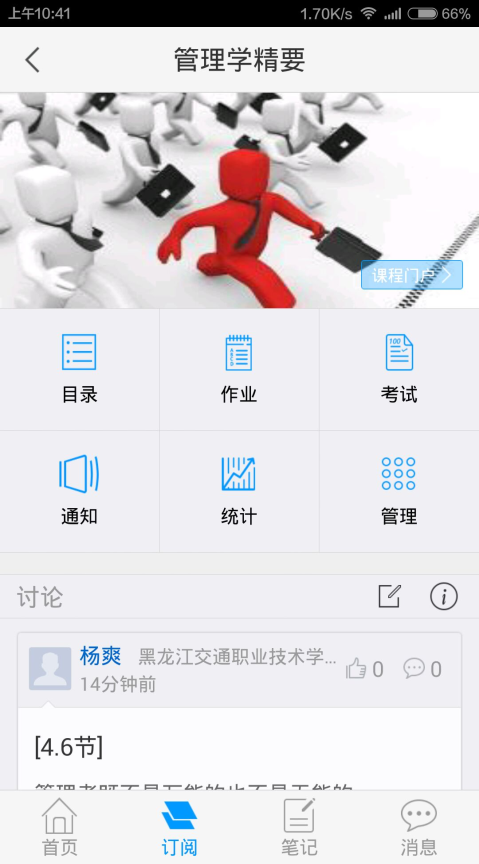 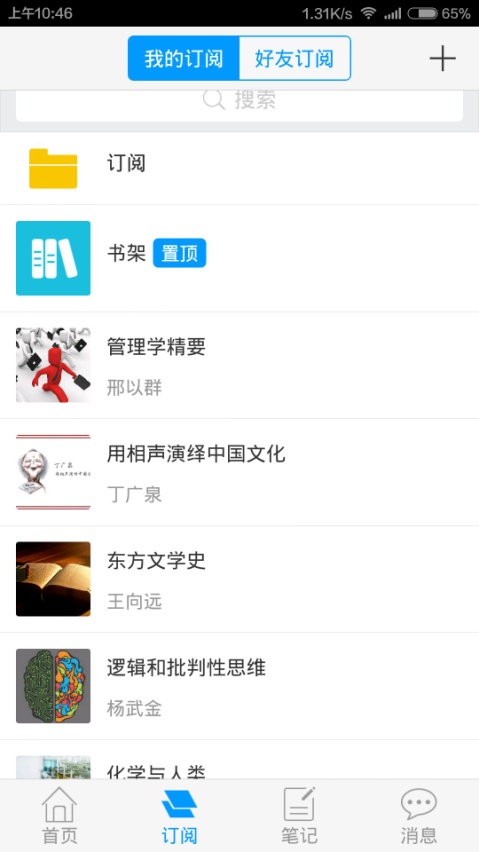 老师登录账号后，后期可以在课程里发布作业、考试、发通知以及查看学生完成情况，对学生进行管理。
2：学生
课程学习
笔记
详情和在线客服
A
C
E
课程小组讨论
考试
B
D
课程学习
1）操作好以上步骤以后返回书房点击课程进入章节。
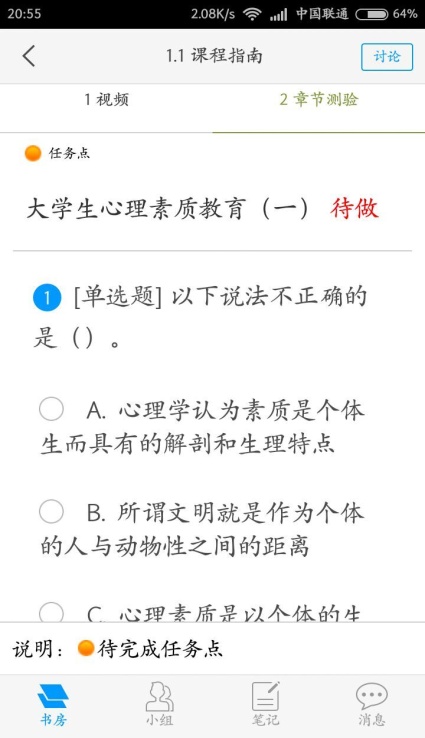 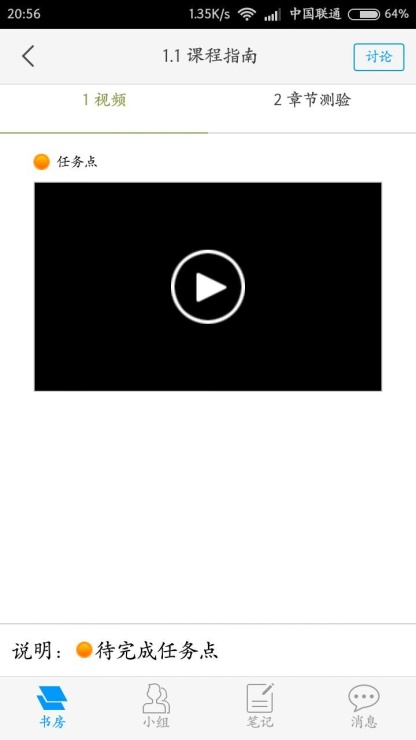 2）请将本章得任务点完成，任务点是包括视频和章节测验的，完成后下面的章节自动解锁
课程小组讨论
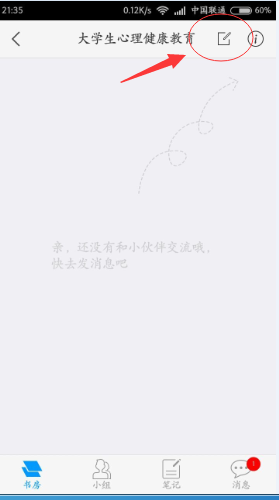 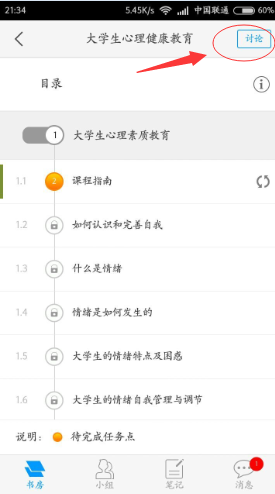 点击课程目录右上方的讨论，进入后点击右上角的编辑键发布话题、讨论即可，目前小组的回复总量已经达到了：5863226
笔记
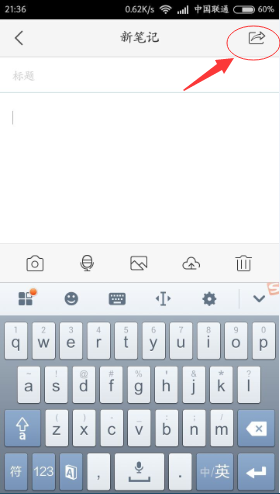 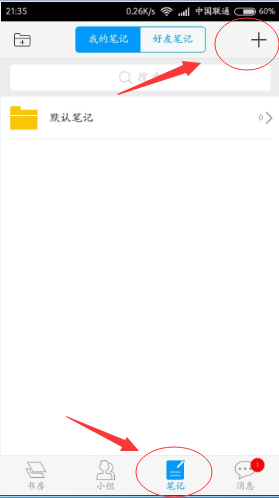 点击下方导航栏的“笔记”点击右脚角的加号，记录笔记即可
考试
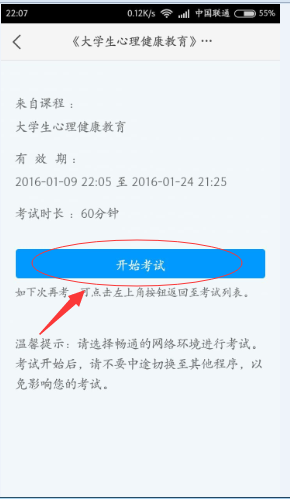 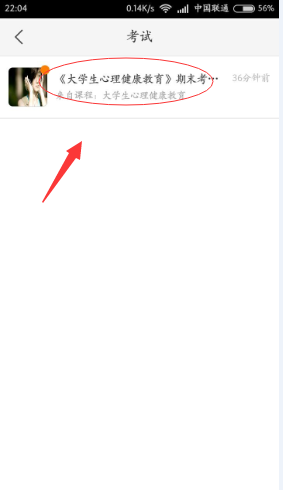 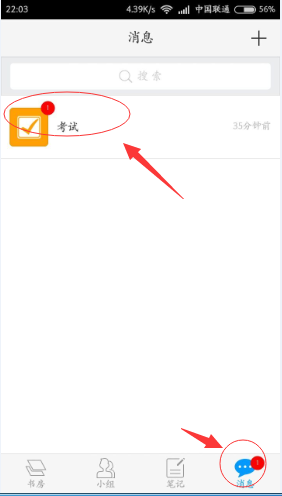 如果老师发布了考试，在消息列表的通知里会有考试通知，并且显示考试截至时间和考试限时，直接点击进入点击“开始考试”参加考试即可
考试
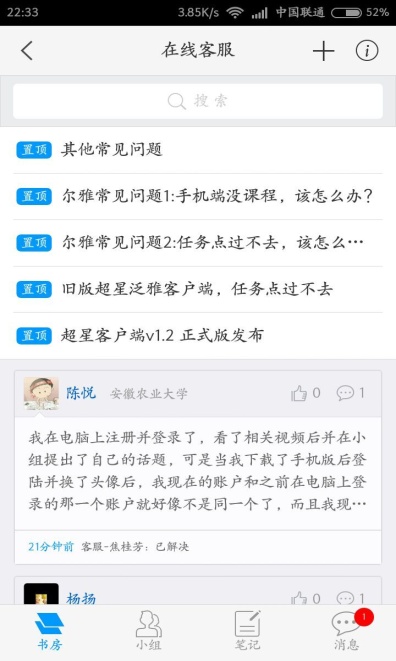 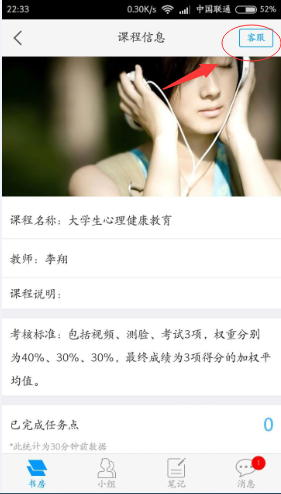 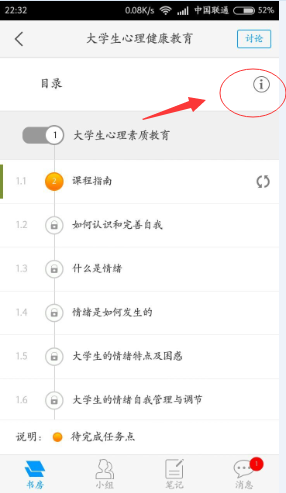 1）点击课程目录右上角的详情，可以看到学校安排此门课程的权重比例和已经完成的任务数。
2）如果使用超星客户端中遇见任何问题，点击课程信息页面右上角的“客服”回调转到在线客服小组，点击右上角的“+”直接发布问题，客服会以最快的速度回复。
其他功能
1：订阅                    2：书架
1订阅
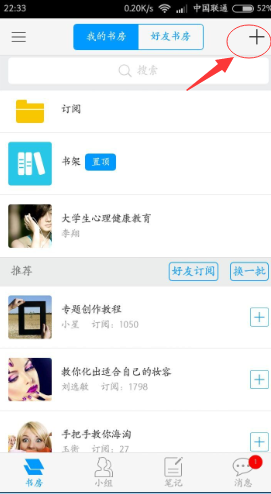 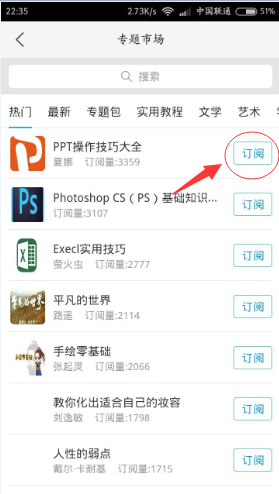 登陆超星客户端后，点击右上角的“+”跳转页面选择对自己有帮助的专题点击“订阅”，返回书房一列订阅项里观看即可。目前订阅总量达到：767197
2：书架
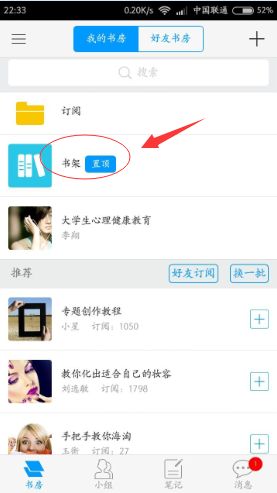 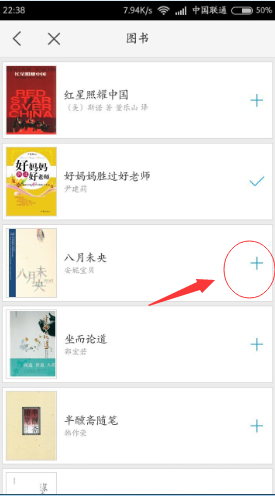 登陆超星客户端后，点击右上角的“+”跳转页面选择自己喜欢的图书点击“+”，添加后返回刷放一列的书架里观看即可
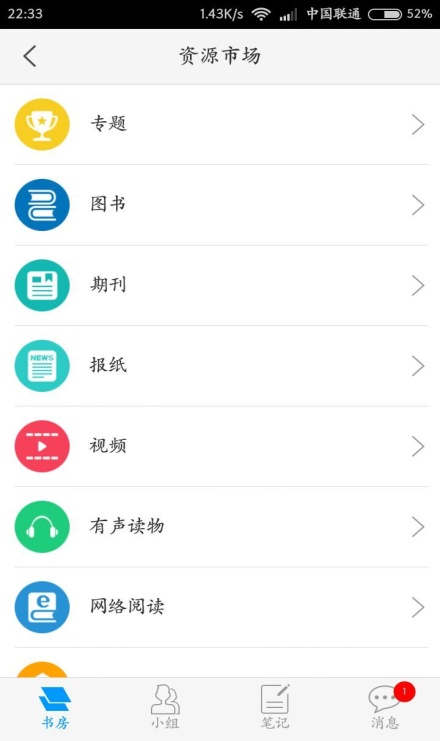 另：还有期刊、报纸、视频、有声读物等，大家可以按以上方式订阅阅读。
目前的订阅总量已经达到：767197
THANK YOU